Водный кодекс. Правовая охрана вод
Выполнила: студентка гр. ВБА 1-08
Хабибуллина Л.Р.
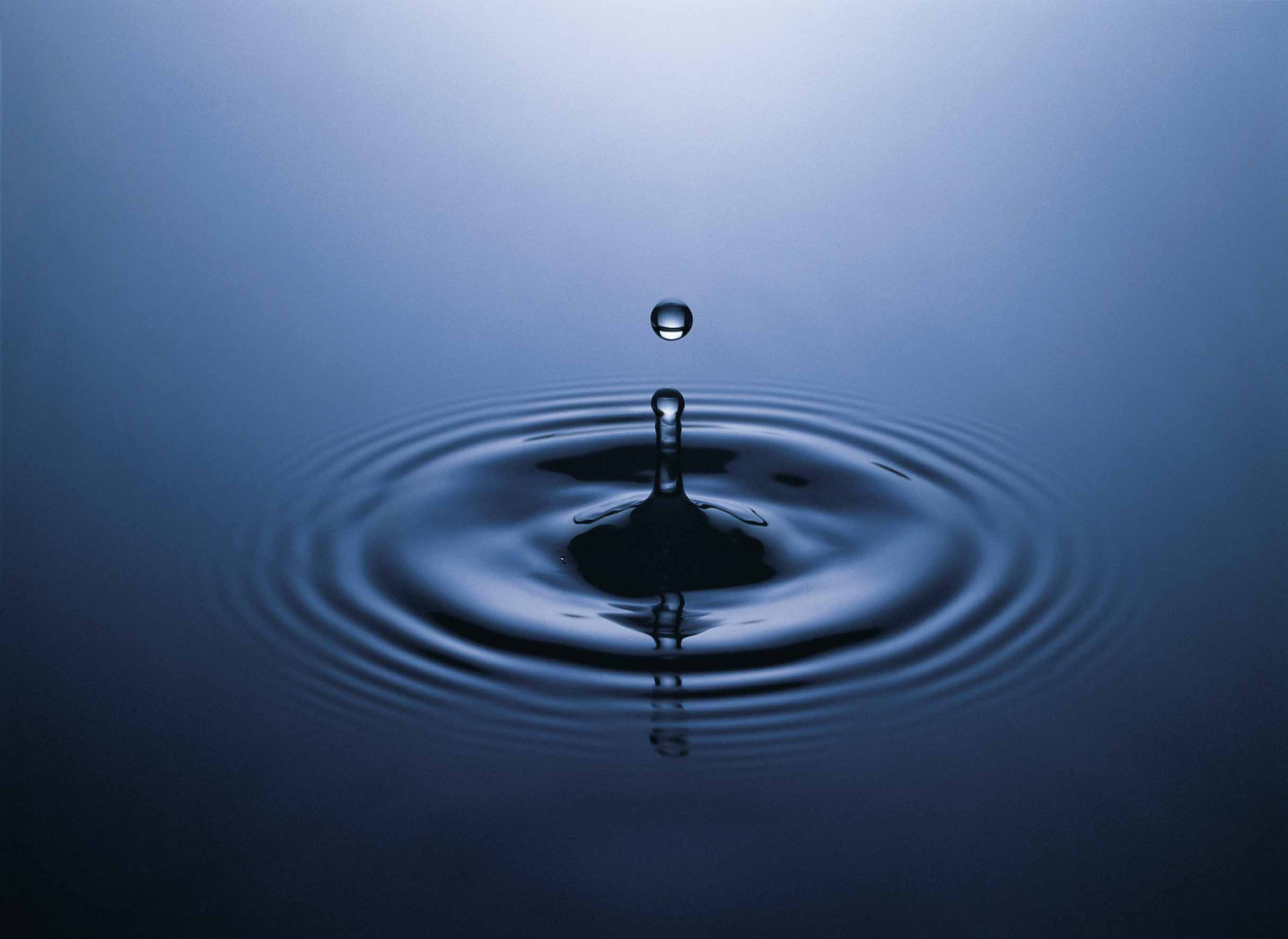 Вода является важнейшим компонентом окружающей среды. В совокупности воды земли образуют гидросферу. В силу своей подвижности вода проникает во все природные образования. Особенно высока ее роль в процессах, протекающих в биосфере земли. Вода - это основа жизни и деятельности народов. Без воды невозможно ведение сельского хозяйства, промышленного производства, энергетики, транспорта и других отраслей народного хозяйства.
Периоды возобновления запасов воды на Земле
По ресурсам поверхностных вод Россия занимает ведущее место в мире
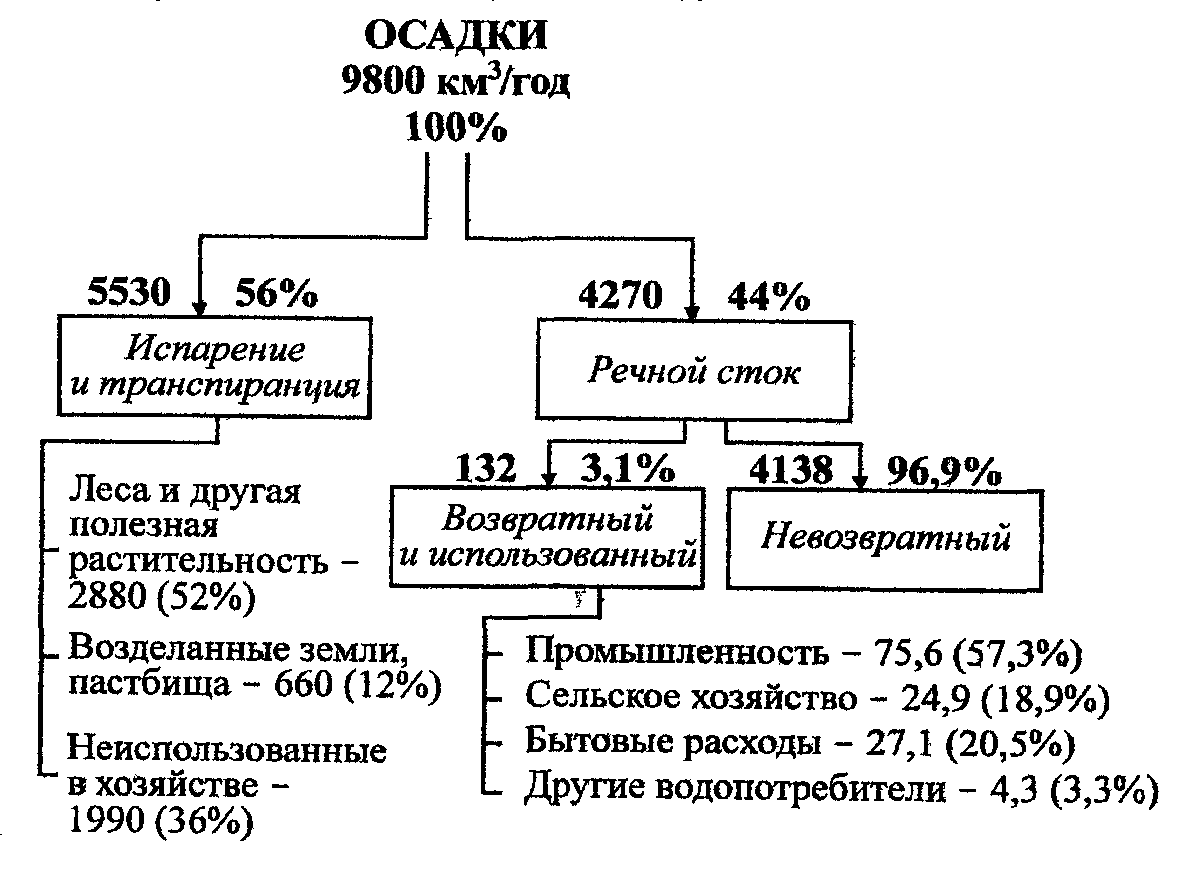 Схема 1. Распределение водных ресурсов России
Под правовой охраной вод понимается совокупность правовых норм, направленных на сохранение, восстановление и улучшение состояния природных запасов воды.
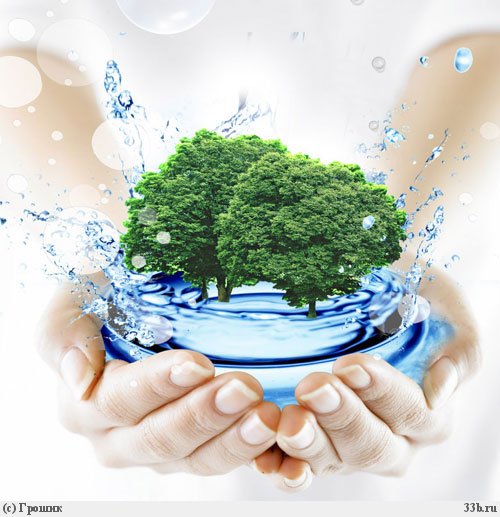 Задача правовой охраны
Обеспечение сохранения количества и качества вод
Использование водных объектов или водопользование осуществляется для удовлетворения потребностей физических и юридических лиц. Нормы, регулирующие отношения по использованию и охране водных объектов (водные отношения) содержатся в Водном кодексе РФ, других федеральных законах, законах субъектов РФ, а также в нормативно-правовых актах Правительства РФ, уполномоченных федеральных органах исполнительной власти субъектов РФ и органах местного самоуправления. В совокупности они образуют водное законодательство РФ.
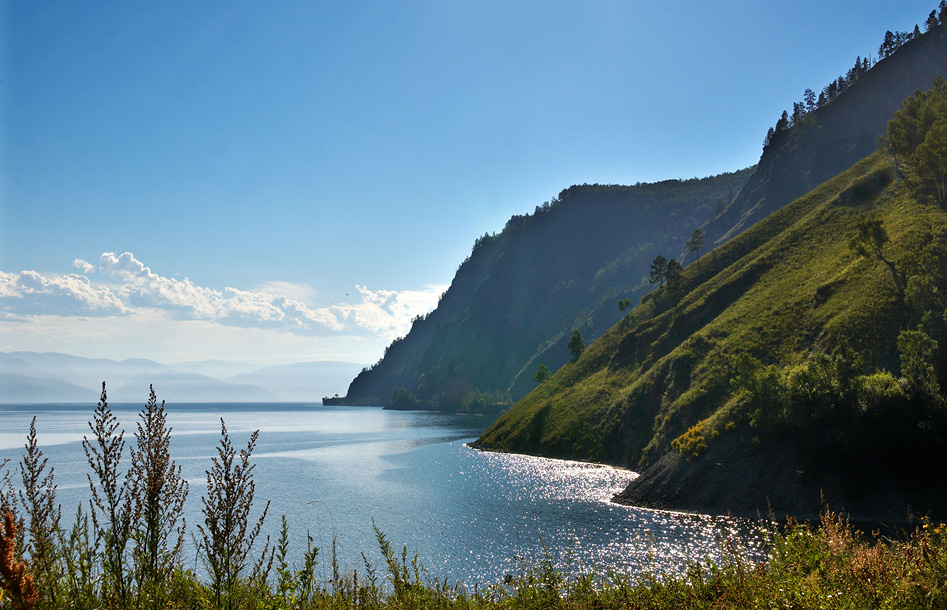 Самый большой источник пресной воды России – озеро Байкал.
При формировании водного законодательства учитываются основные принципы, изложенные в Водном кодексе, вступившем в силу с 1 января 2007 г.
Спасибо за внимание!